আজকের পাঠে সবাইকে স্বাগত জানাচ্ছি।
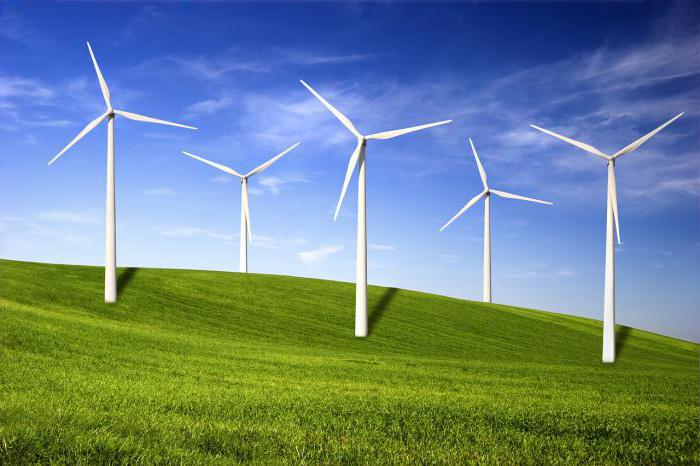 শিক্ষক পরিচিতি
পাঠ পরিচিতি
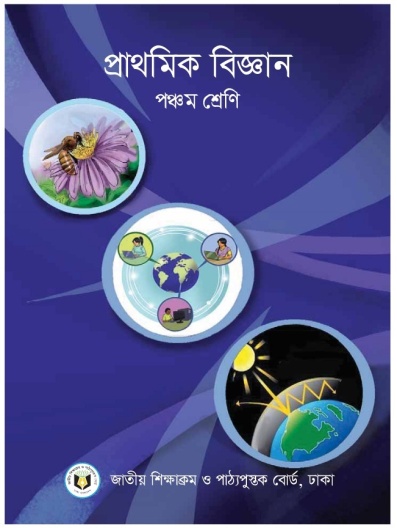 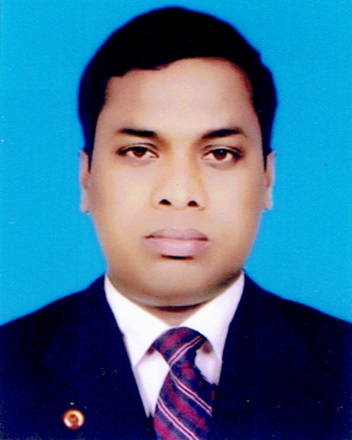 প্রমথেশ দত্ত
সহকারি শিক্ষক,
নশিওরপুর সরকারি প্রাথমিক বিদ্যালয়
বালাগঞ্জ, সিলেট।
মোবাইল নং-০১৭১৯-৮৪০৬৪৫
ইমেইলঃ promothesh2014@gmail.com
শ্রেণি- পঞ্চম,
বিষয়- প্রাথমিক বিজ্ঞান,
অধ্যায়- 5 (পদার্থ ও শক্তি),
পাঠের শিরোনাম- শক্তির রূপান্তর
সময়ঃ ৪০ মিনিট।
সূর্যের আলো সোলার প্যানেলের মাধ্যমে বিদ্যুতে রূপান্তরিত হচ্ছে।
 অর্থাৎ শক্তির রূপান্তর ঘটছে।
ছবিতে কী কী দেখা যাচ্ছে?
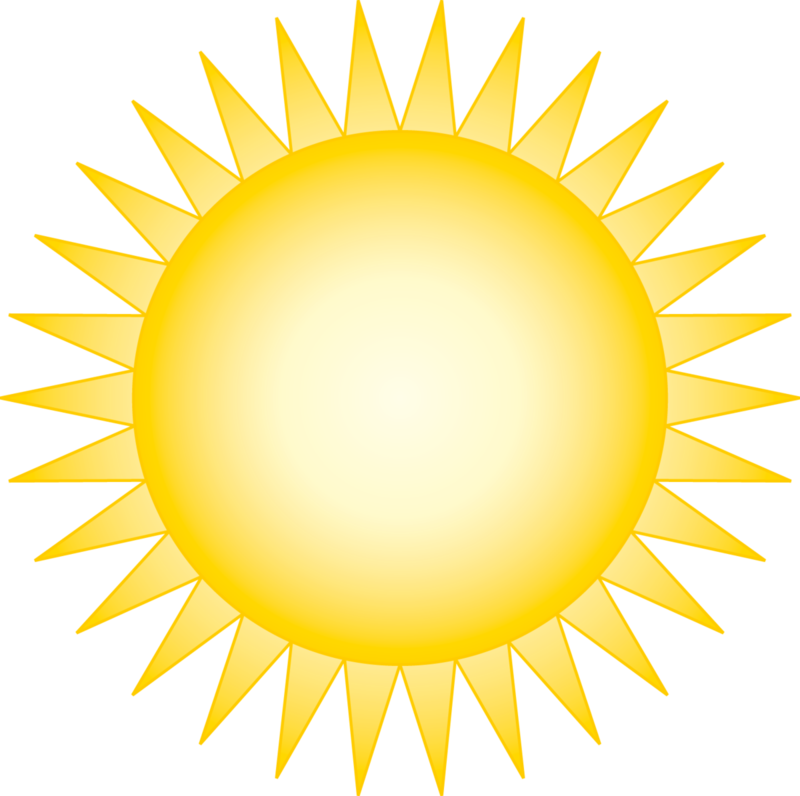 সোলার প্যানেল
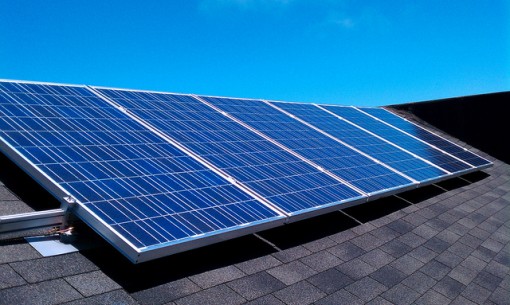 সূর্যের আলো
আজকের পাঠ
শক্তির রূপান্তর।
শিখনফল
শক্তির রূপান্তর ব্যাখ্যা করতে পারবে।
20-Jul-20
শক্তি কি?
কোন কিছু করার সামর্থই হলো শক্তি। আমরা সকল কাজেই শক্তি ব্যবহার করে থাকি।
পায়ে হেঁটে স্কুলে যেতে এবং সাইকেল চালাতে আমরা শক্তি ব্যবহার করে থাকি। খাবার রান্না করতে কিংবা কম্পিউটার চালাতে আমরা শক্তি ব্যবহার করি। গাড়ি চালাতে আমরা শক্তি ব্যবহার করে থাকি।
শক্তির বিভিন্ন রূপঃ
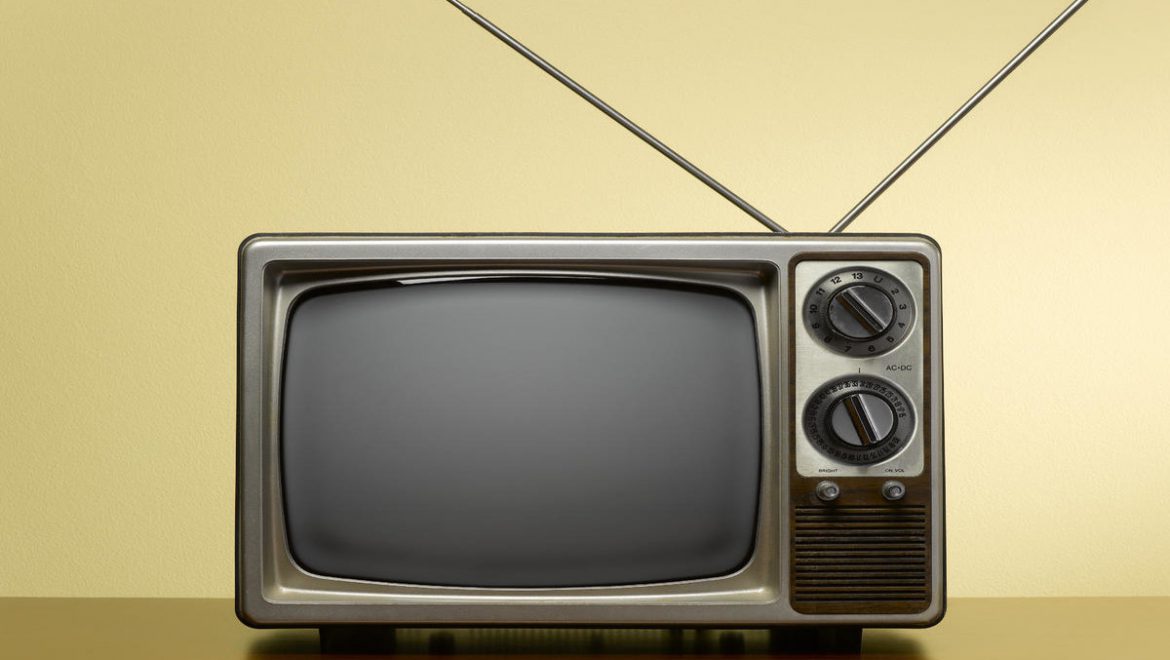 বিদ্যুৎ শক্তি
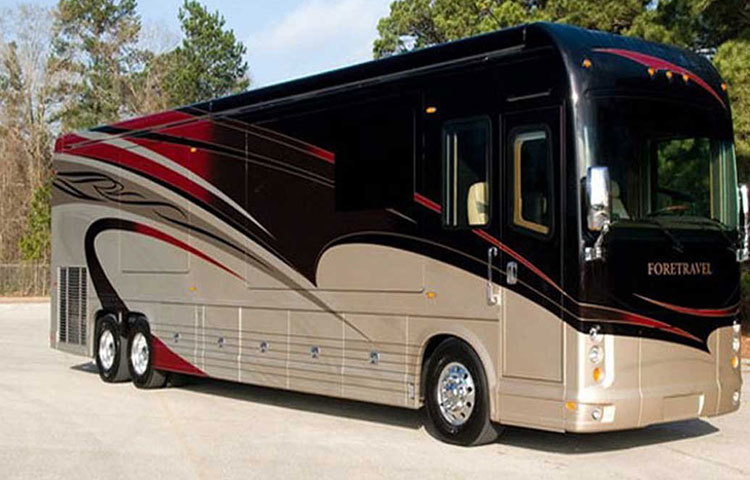 যান্ত্রিক শক্তি
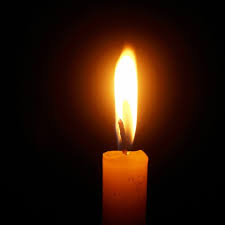 আলোক শক্তি
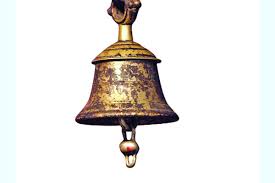 শব্দ শক্তি
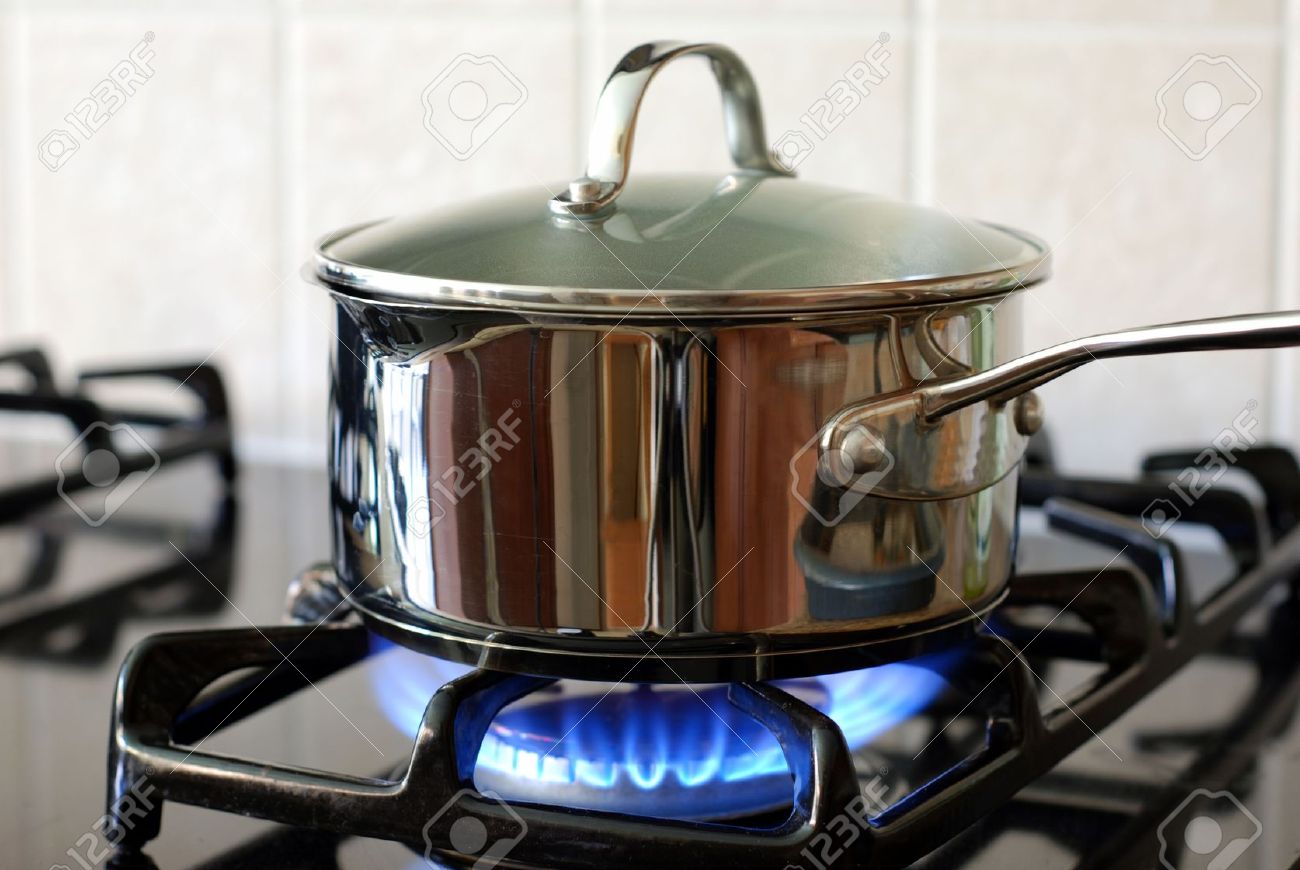 তাপ শক্তি
রাসায়নিক শক্তি
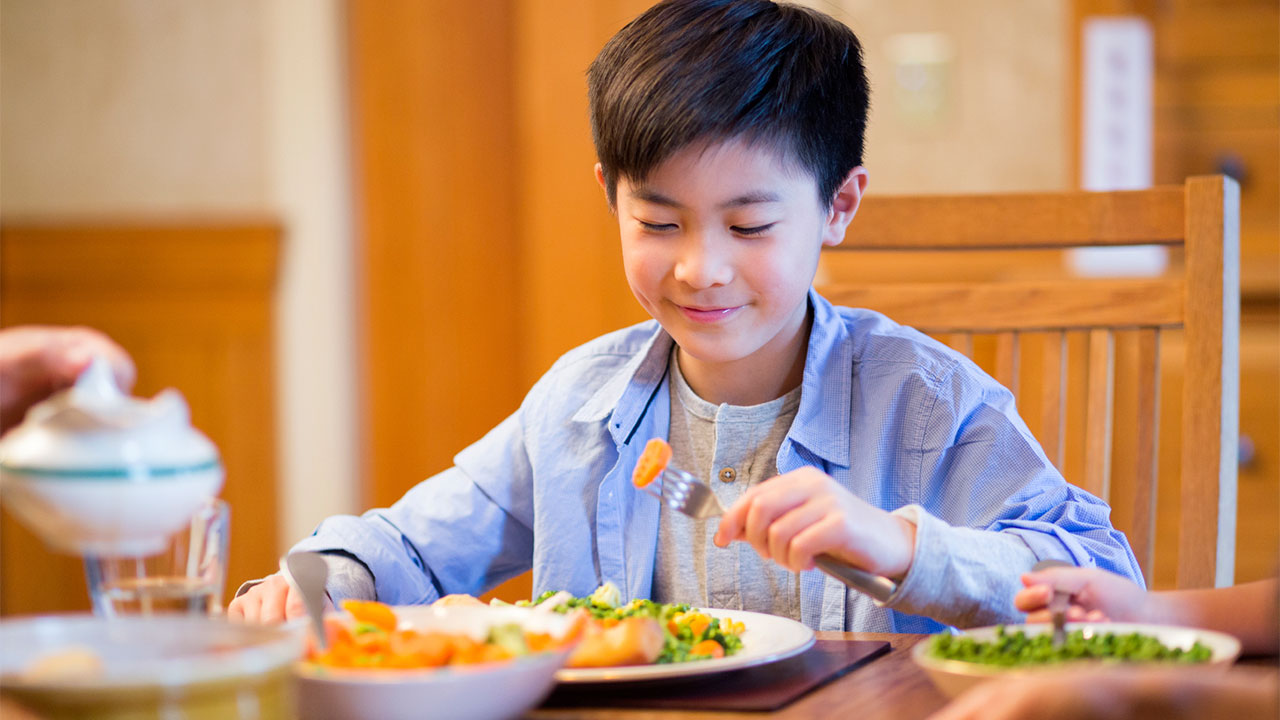 ছবিতে কী কী দেখা যাচ্ছে?
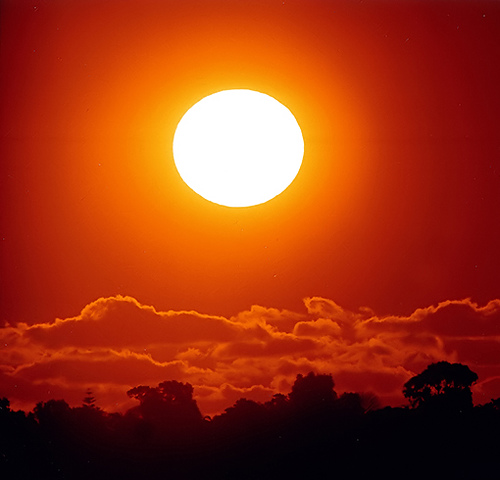 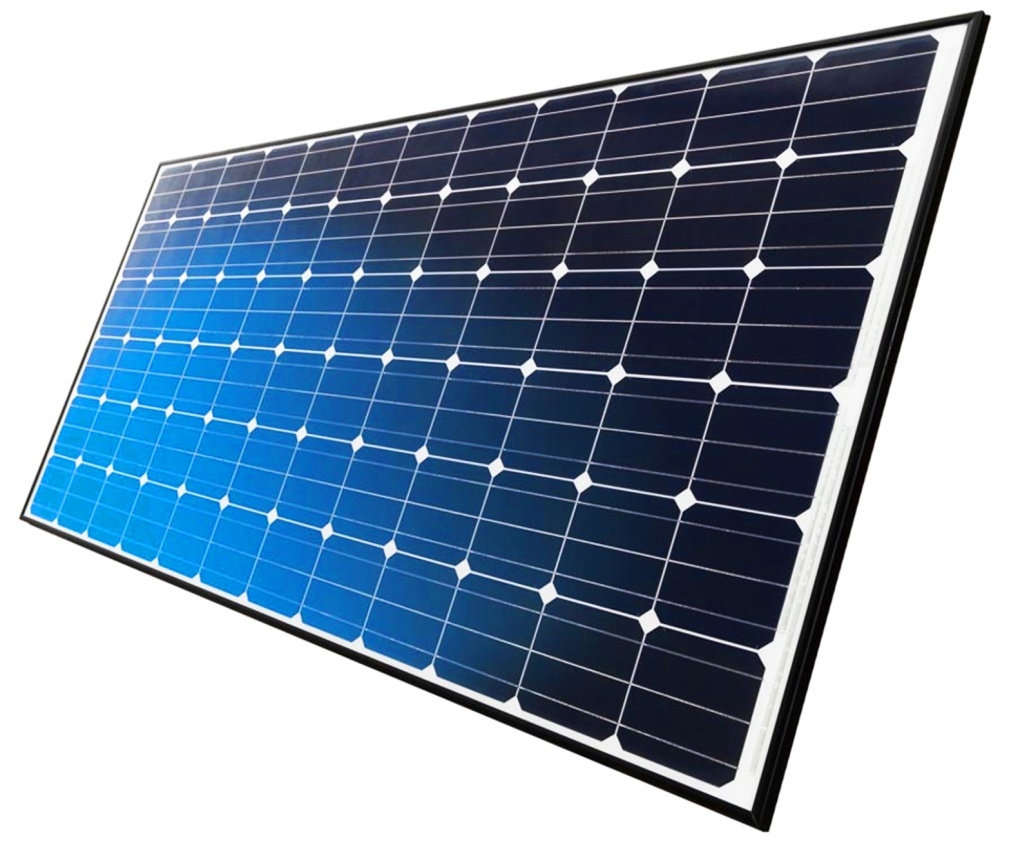 আলোক শক্তি বিদ্যুৎ শক্তিতে  রূপান্তরিত হচ্ছে।
সোলার প্যানেল
সূর্যের আলো
ছবিতে কী কী দেখা যাচ্ছে?
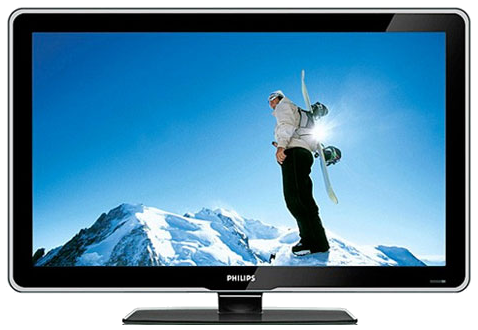 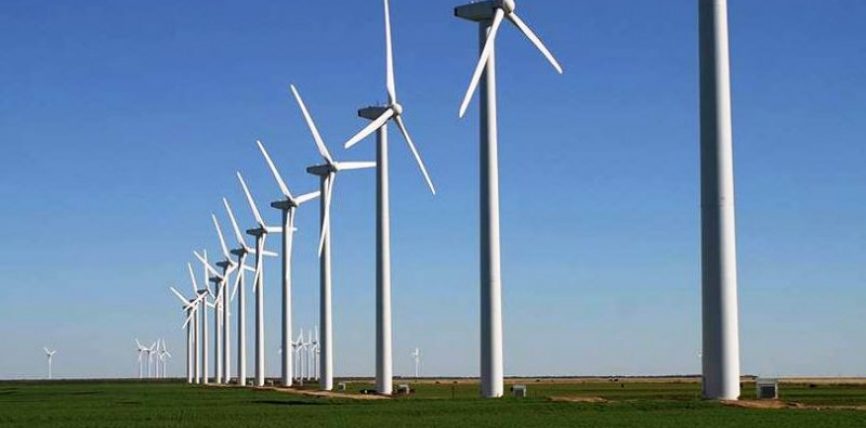 যান্ত্রিক শক্তি আলো ও শব্দ শক্তিতে রূপান্তরিত হচ্ছে
বায়ু কল
টেলিভিশন
ছবিতে কী কী দেখা যাচ্ছে?
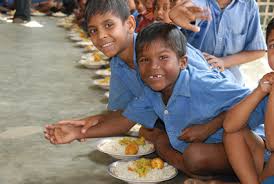 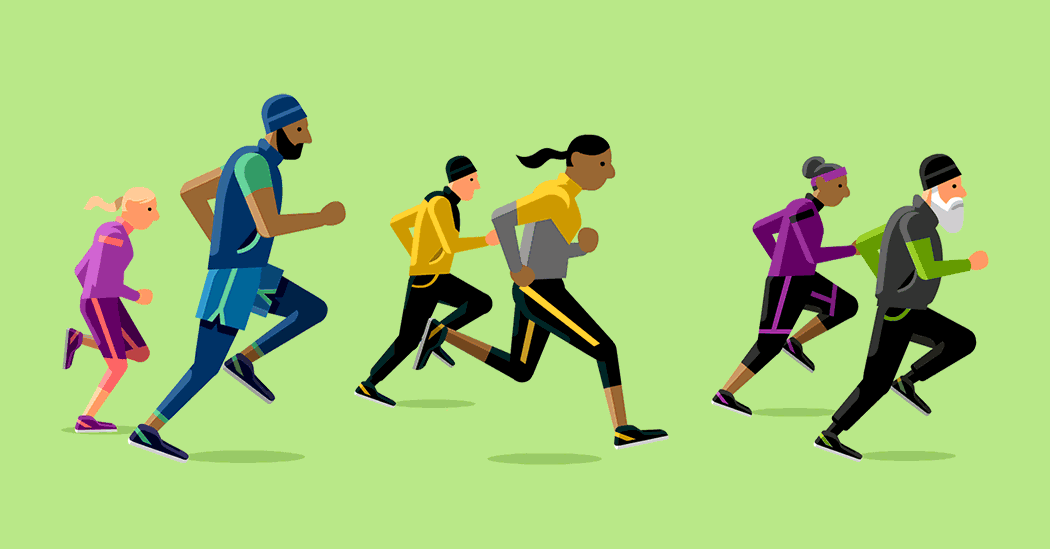 রাসায়নিক শক্তি যান্ত্রিক শক্তিতে রূপান্তরিত হচ্ছে
খাবার
দৌড়াচ্ছে
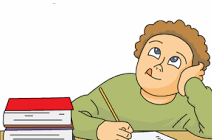 একাকী কাজ
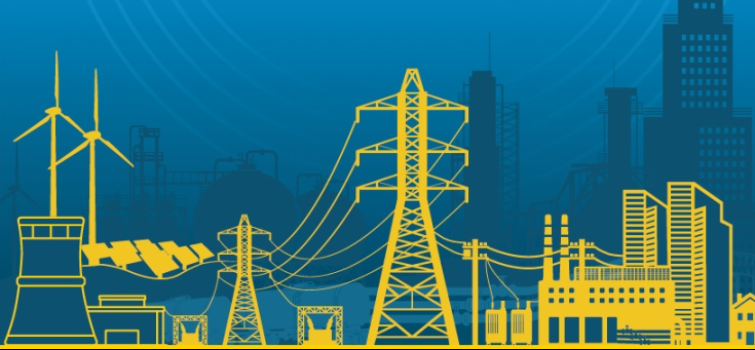 ছবিটি সম্পর্কে দুইটি বাক্য লিখ?
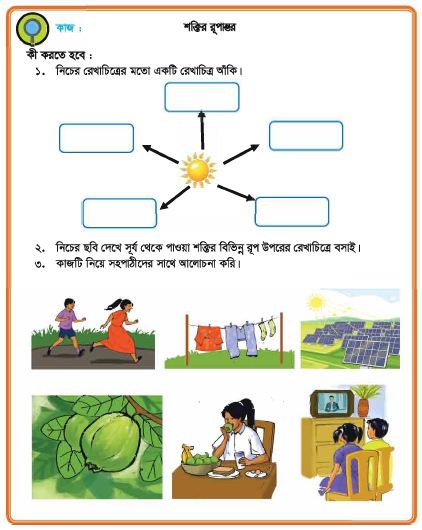 দলগত কাজ
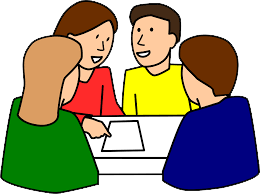 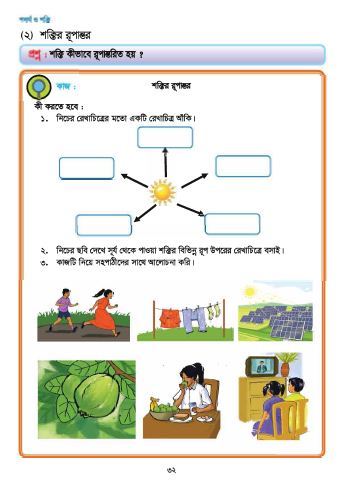 পাঠ্য বই সংযোগ
তোমার প্রাথমিক বিজ্ঞান বইয়ের  ৩২ নং পৃষ্ঠা খুলে মনযোগ সহকারে পড়।
মূল্যায়ন
সঠিক উত্তরটি খাতায় লেখঃ
(৩)
তনু বায়ুর প্রবাহের সাহায্যে চরকা ঘুরাচ্ছে? এখানে বায়ু প্রবাহ কোন শক্তি হিসেবে কাজ করছে?
(৪)
(২)
(১)
আকাশে বিদ্যুৎ চমকাচ্ছে। এতে কোন ধরণের শক্তি কাজ করছে?
ইমা রেডিও শুনছে। এতে কোন ধরণের শক্তির রূপান্তর ঘটছে?
আমরা বাঁচার জন্য খাবার গ্রহণ করি। খাদ্যে কোন শক্তি বিদ্যমান?
(খ)  যান্ত্রিক শক্তি
(ক)  রাসায়নিক শক্তি
(গ)  আলোক শক্তি
(ঘ)  শব্দ শক্তি
(ক)  তাপ শক্তি রাসায়নিক শক্তি
(খ) রাসায়নিক শক্তি- যান্ত্রিক শক্তি
(গ) আলোক শক্তিতাপ শক্তি
(ঘ) বিদ্যুৎ শক্তি শব্দ শক্তিতে
(ক)  আলোক শক্তি
(খ)  রাসায়নিক শক্তি
(ঘ)  বিদ্যুৎ শক্তি
(গ)  যান্ত্রিক শক্তি
(ক)   রাসায়নিক  শক্তি
(খ)  বিদ্যুৎ শক্তি
(গ)  যান্ত্রিক শক্তি
(ঘ) তাপ শক্তি
সংক্ষিপ্ত প্রশ্নোত্তর
শক্তির রূপান্তর কাকে বলে?
সৌরশক্তি কী?
[Speaker Notes: স্টিগার ব্যবহার করা হয়েছে। উত্তর জানতে উত্তর বাটনে ক্লিক করুন।]
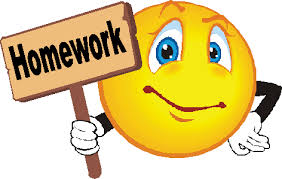 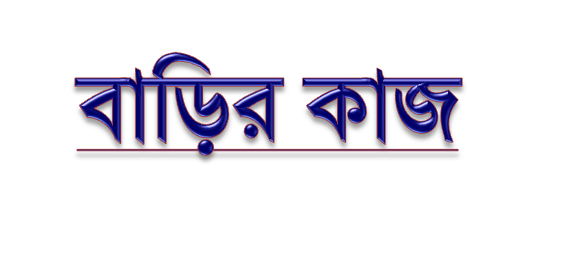 আমাদের চারপাশে শক্তির রুপান্তরসমূহ খুঁজে বের করে তালিকা তৈরি কর।
সকলকে ধন্যবাদ 
আজকের পাঠ  এখানেই শেষ।
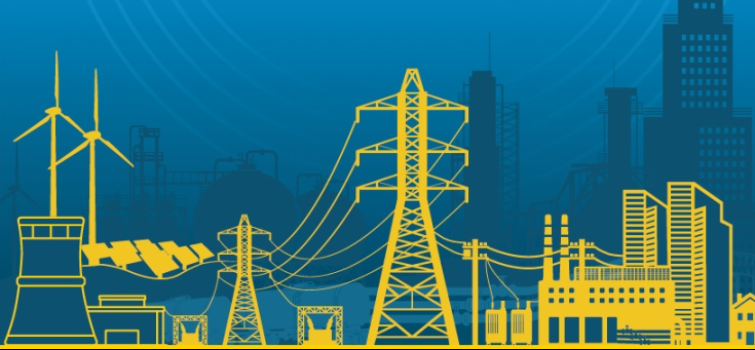